REPORTAŽA SA AKTIVNOSTI PRIPREME CUKERANČIĆA ZA DANE KRUHA
ODGOJNA SKUPINA ZELENE  A JASLICE  „CUKERANČIĆI”
18.10.2017.
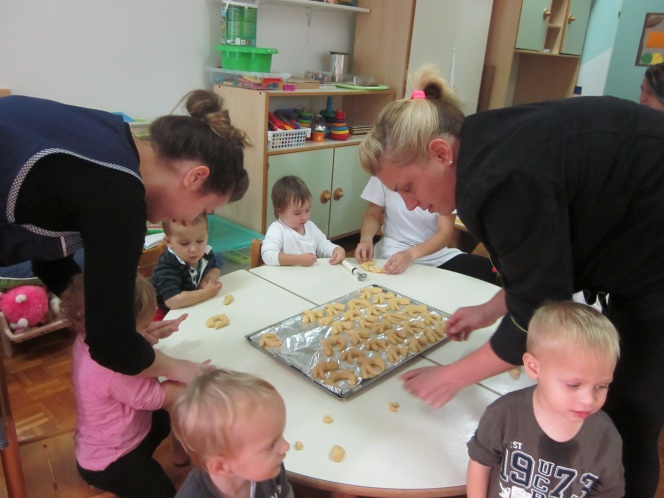 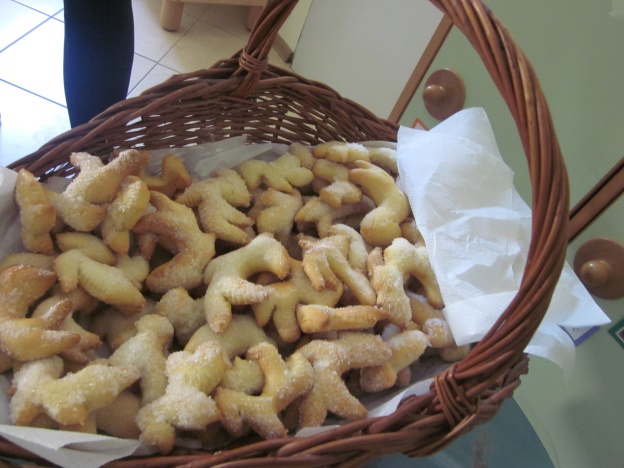 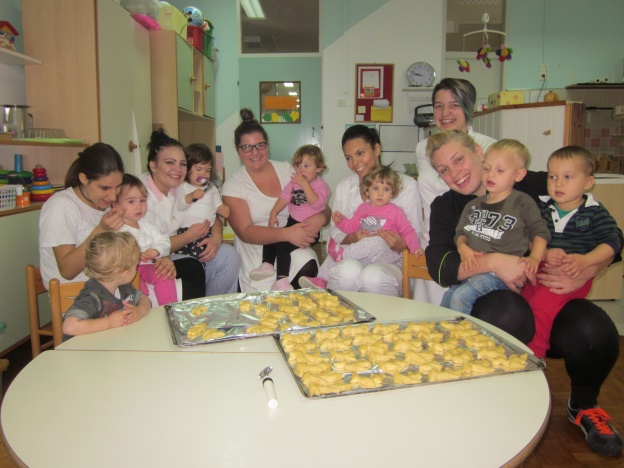 U IZRADI CUKERANČIĆA  POMOGLE SU NAM UČENICE STRUKOVNE ŠKOLE EUGENA KUMIČIĆA, BUDUĆE SLASTIČARKE I NJIHOVA MENTORICA SILVIJA  CAH
BILO NAM JE ZANIMLJIVO RADITI S UČENICAMA A ONE SU UŽIVALE S NAMA
TETA SILVIJA NAM JE POKAZALA KAKO SE REŽE TIJESTO ZA NAPRAVITI CUKERANČIĆ
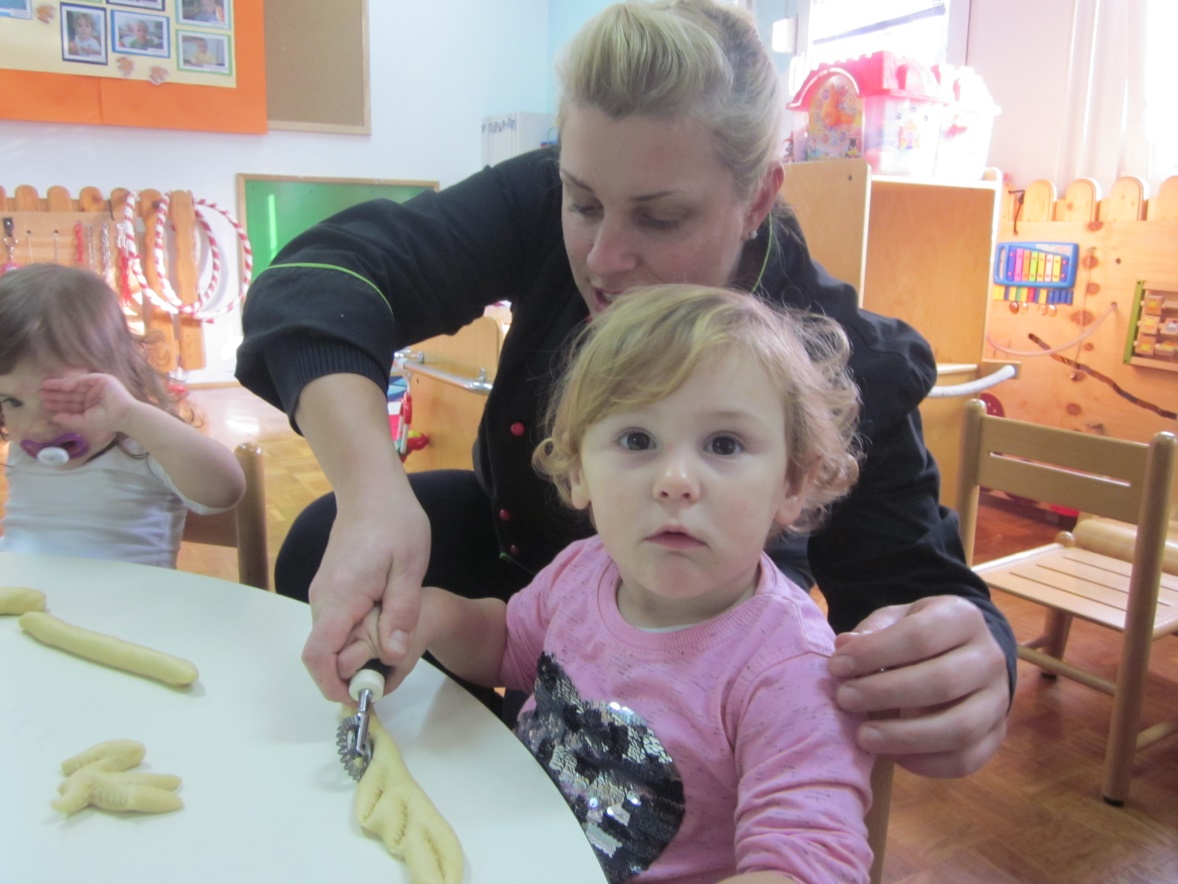 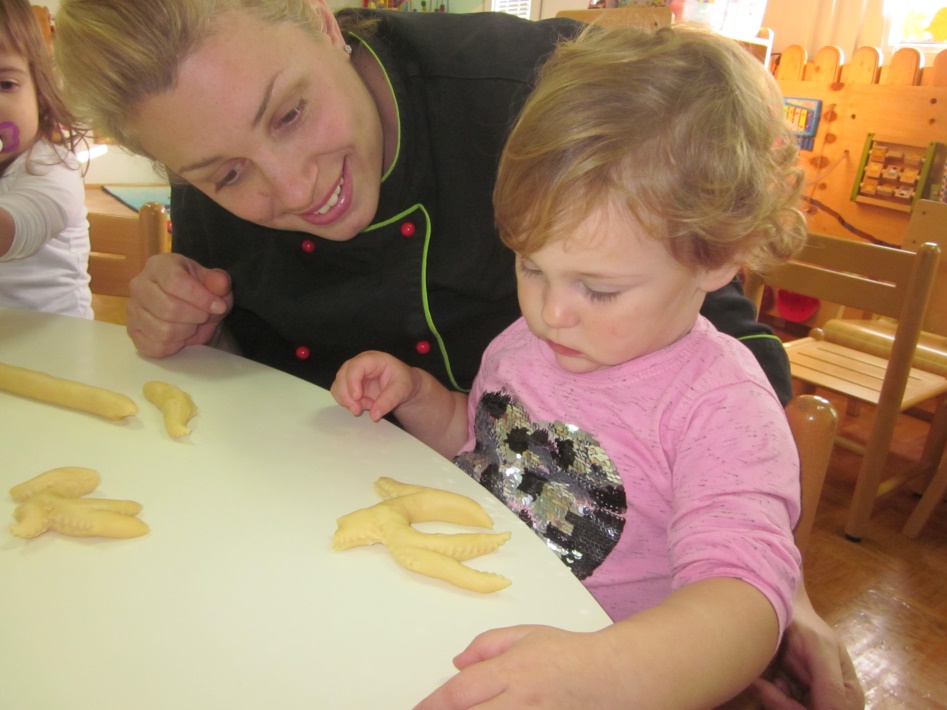 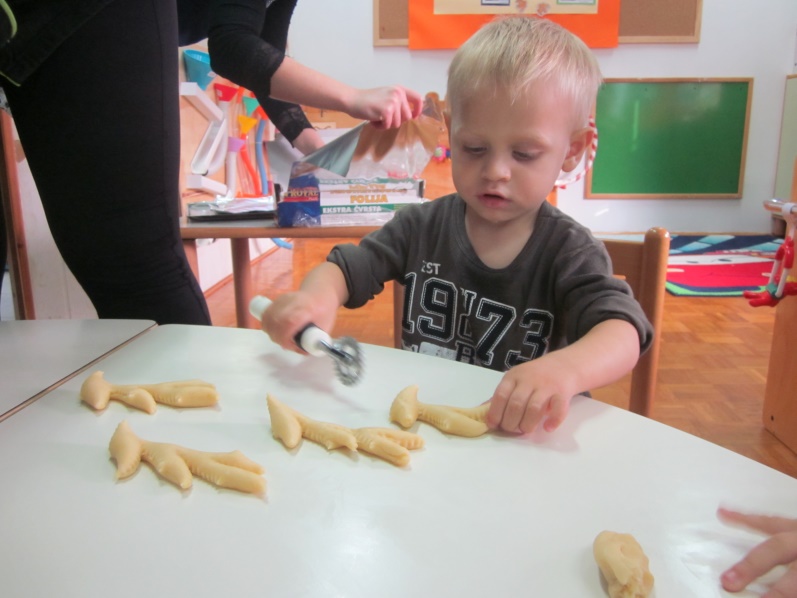 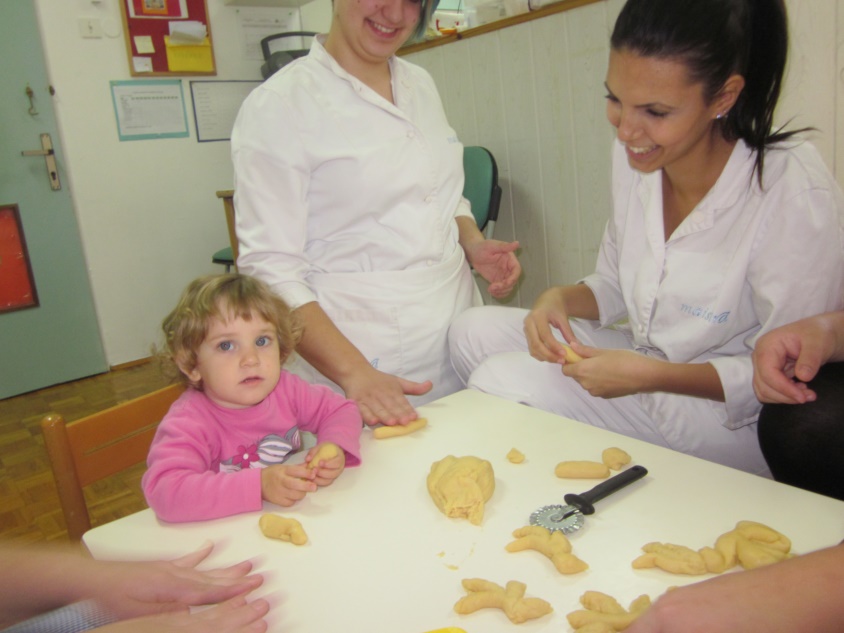 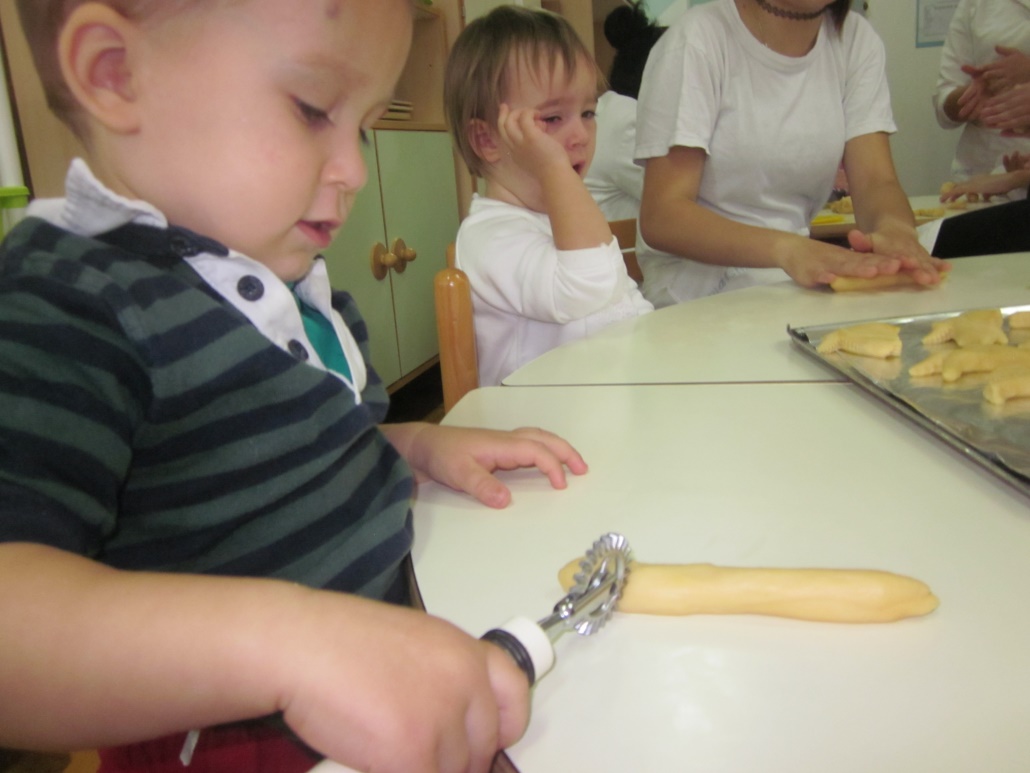 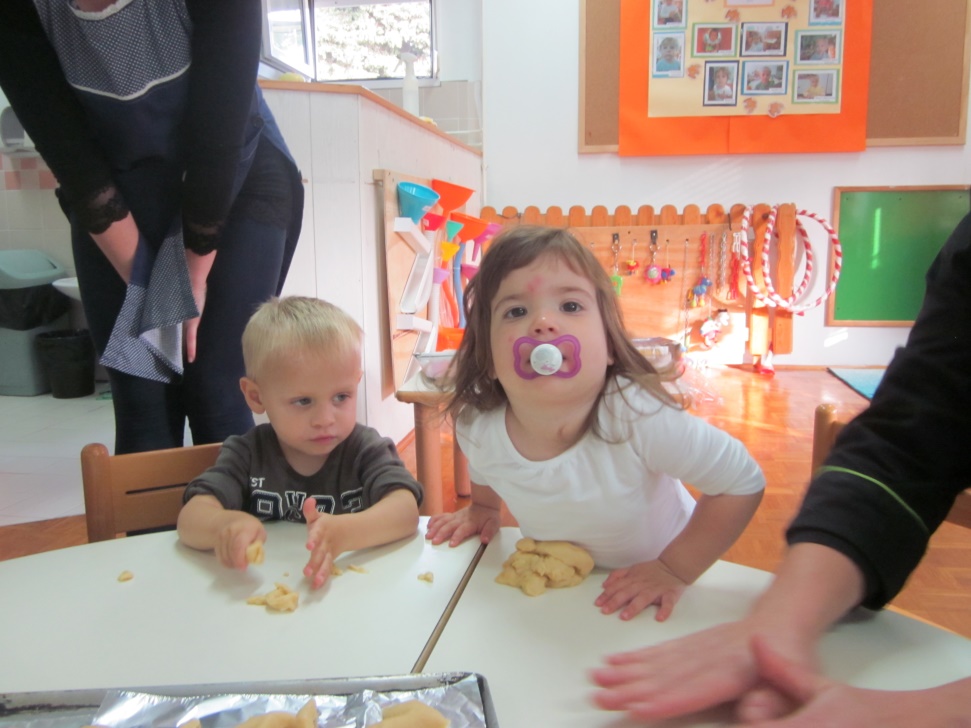 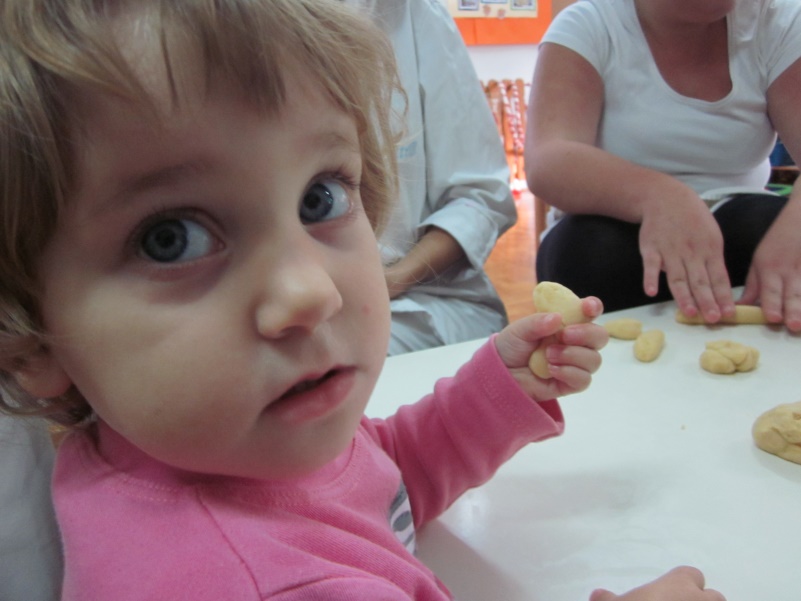 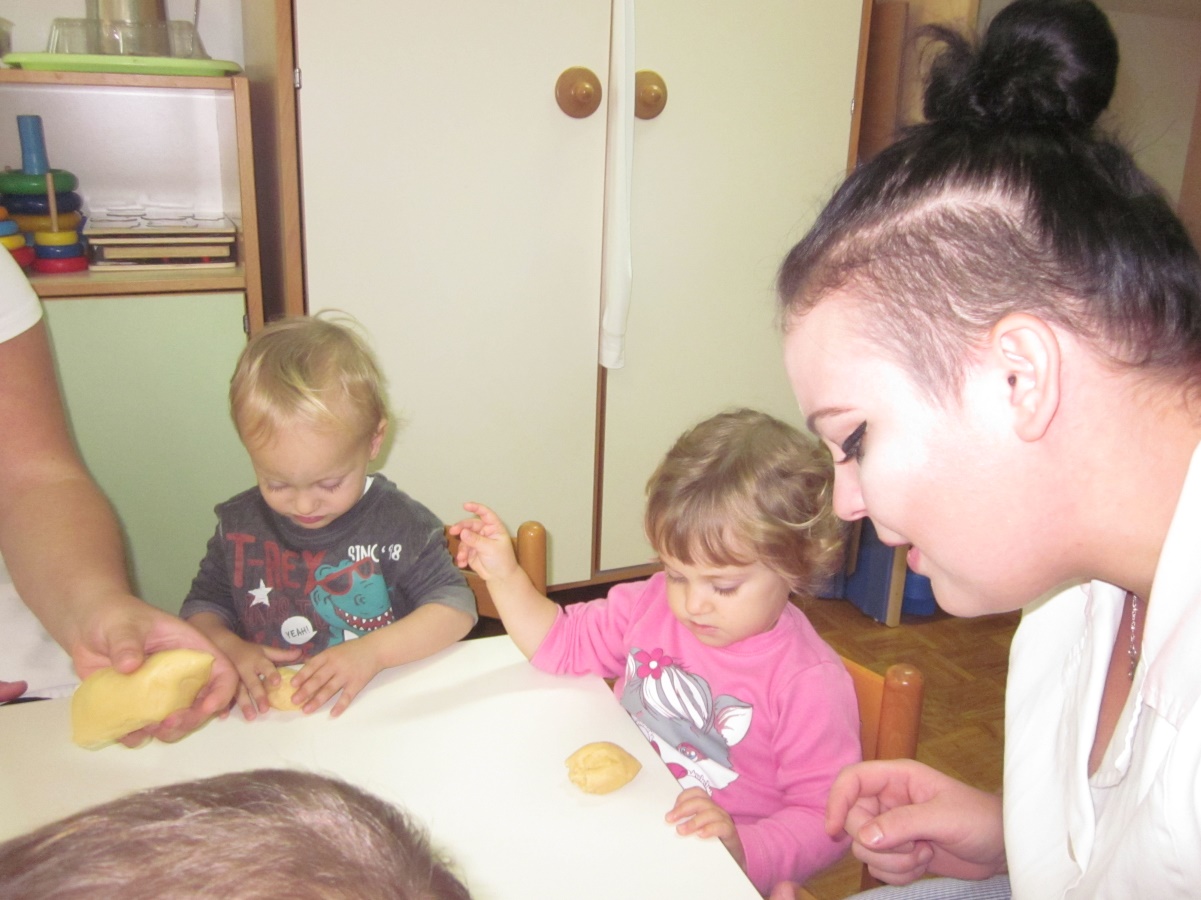 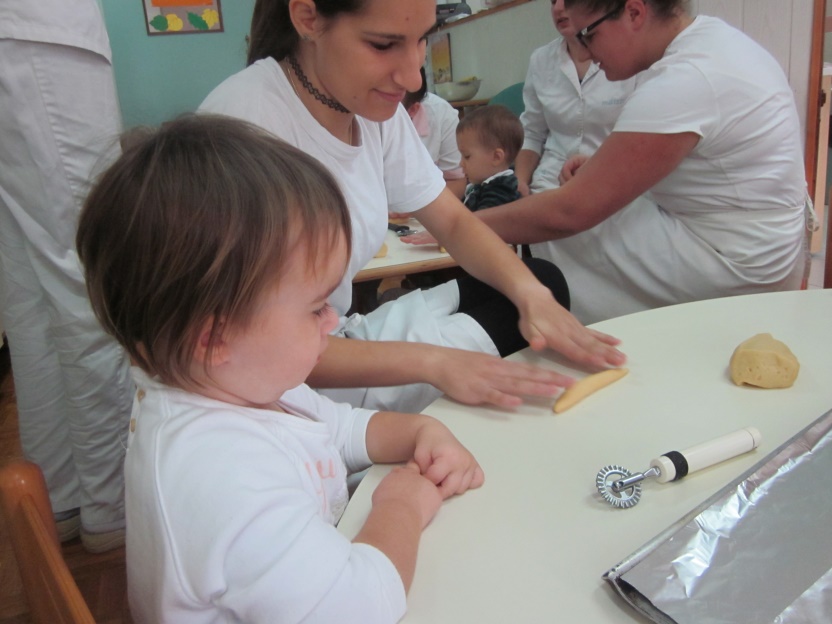 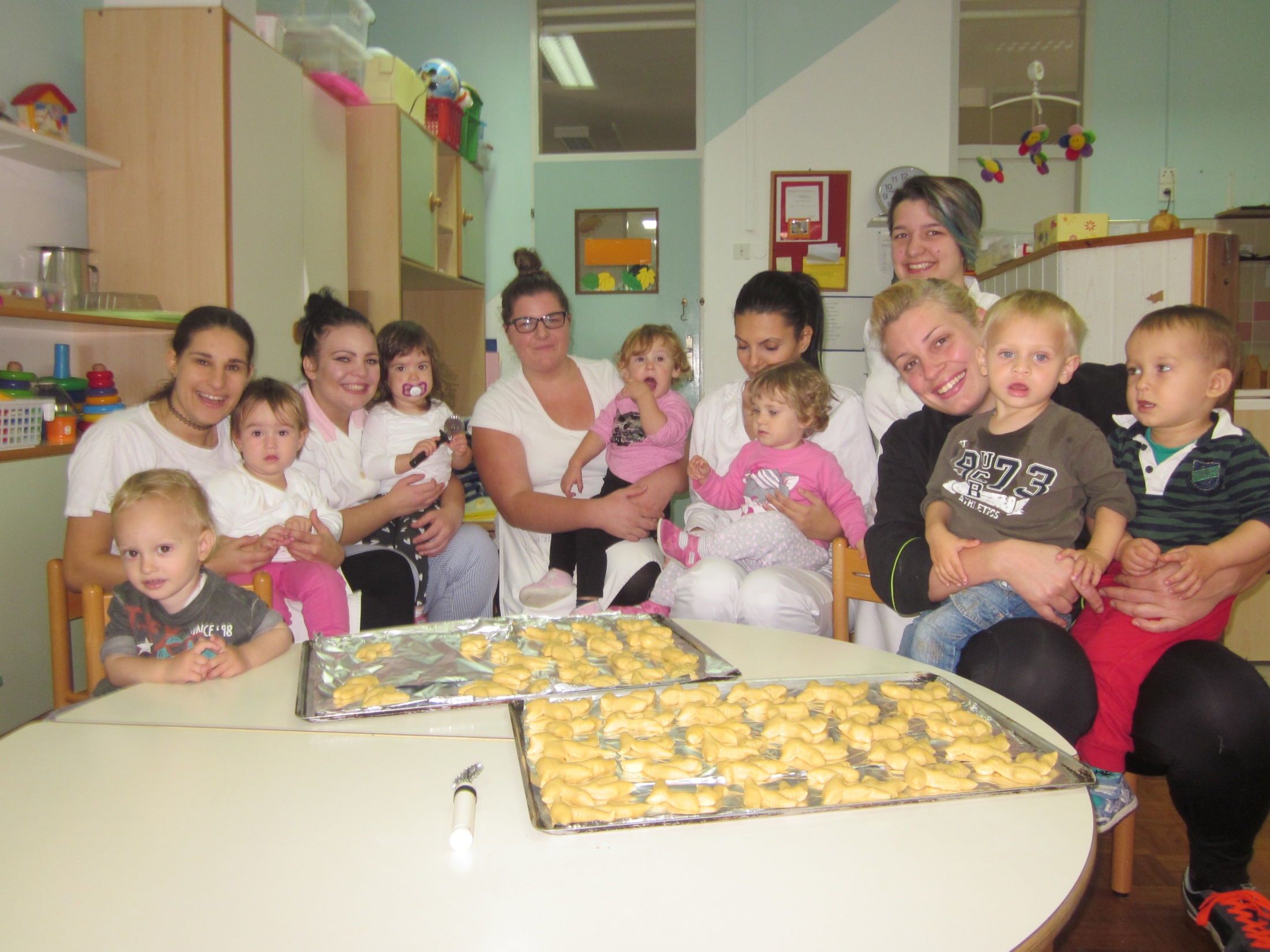 KAD SE MALE RUKE SLOŽE SVE SE MOŽE…. UZ POMOĆ VELIKIH VRIJEDNIH RUKU NAPRAVILI SMO CUKERANČIĆE – ZADOVOLJSTVO JE BILO OBOSTRANO
IDEMO U STRUKOVNU ŠKOLU POGLEDATI DA LI SU NAM ISPEKLI CUKERANČIĆE
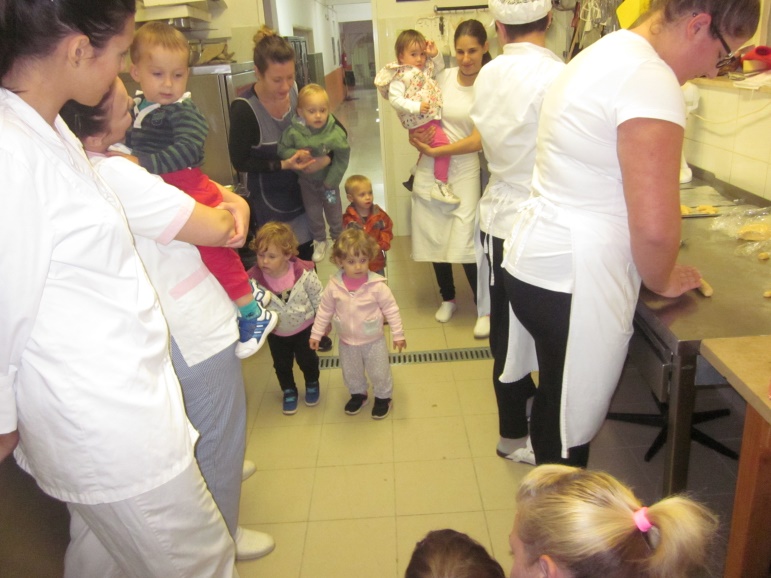 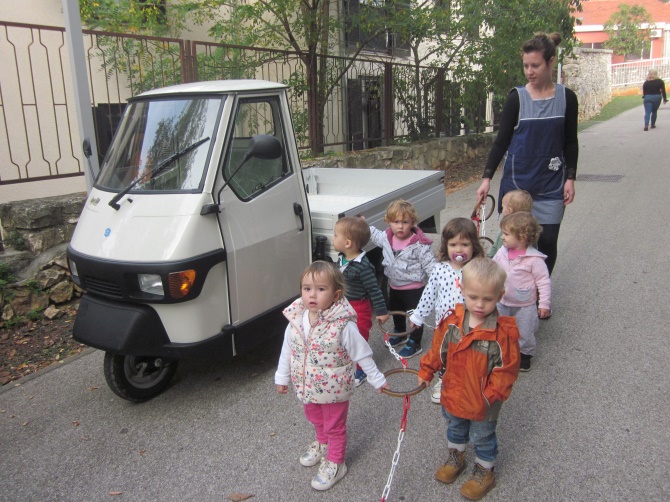 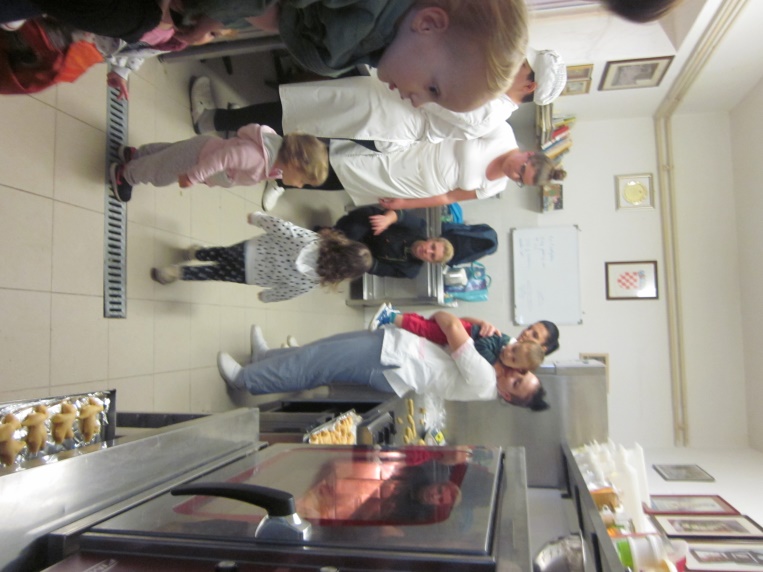 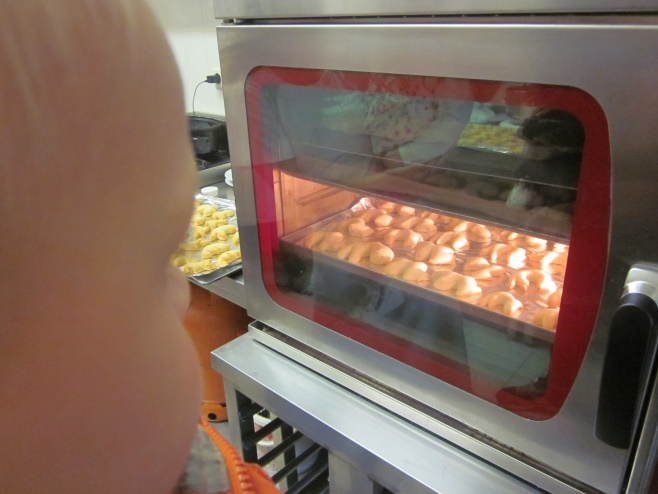 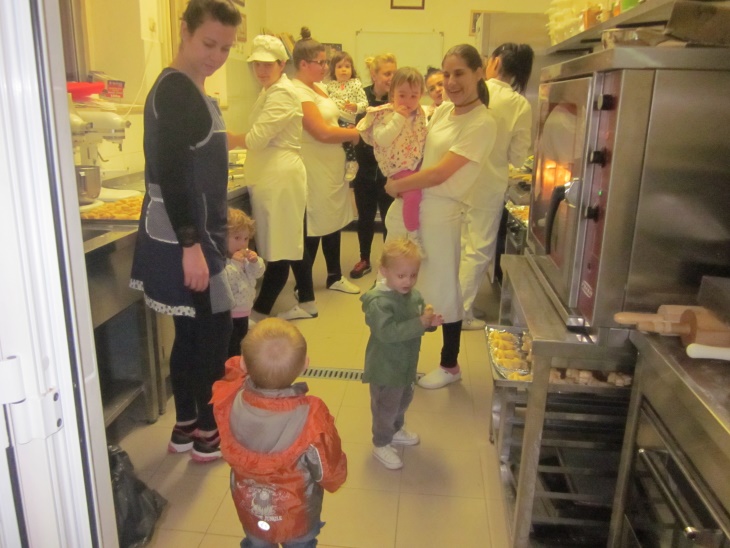 BAŠ SU DOBRI TI CUKERANČIĆI – ZATO SE I NAŠA SKUPINA TAKO ZOVE JER  SMO I MI DOBRI!!! DOBRE SU I OVE UČENICE I TETA SILVIJA!
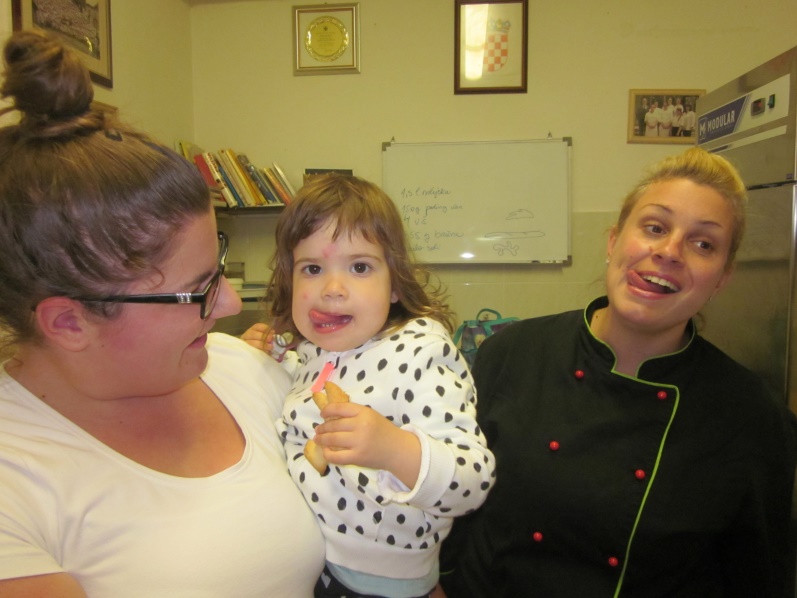 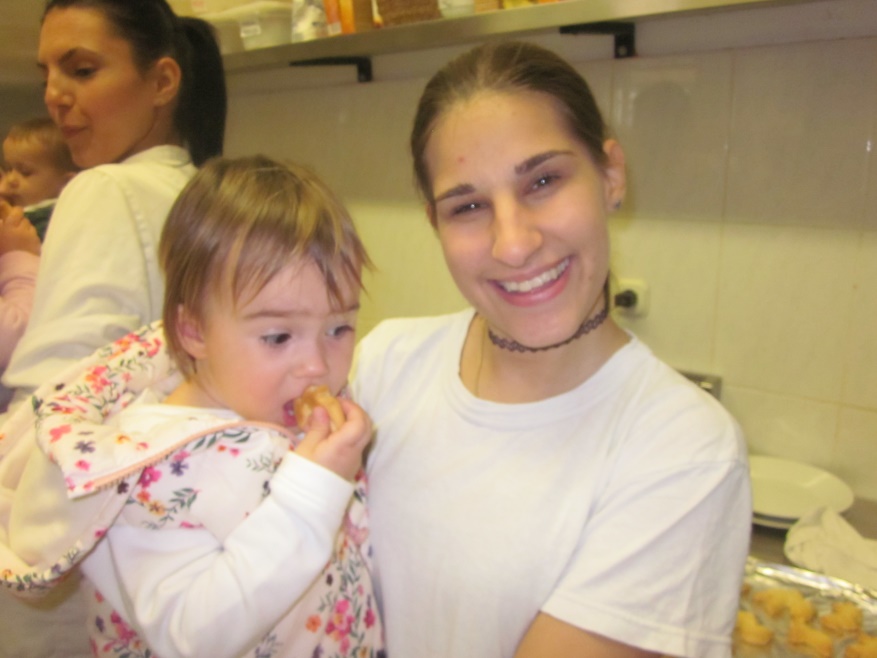 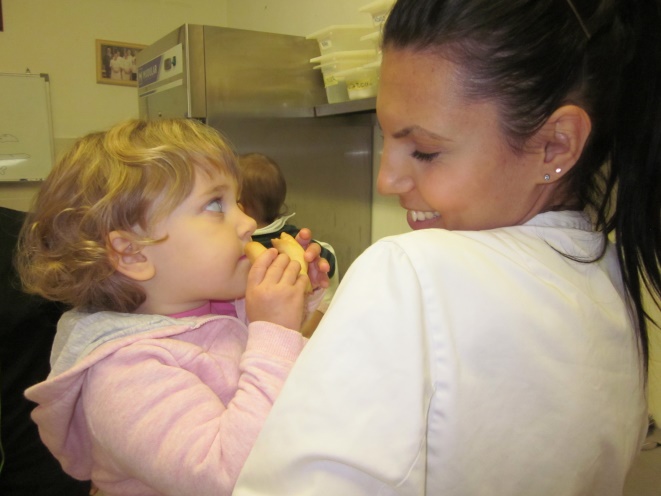 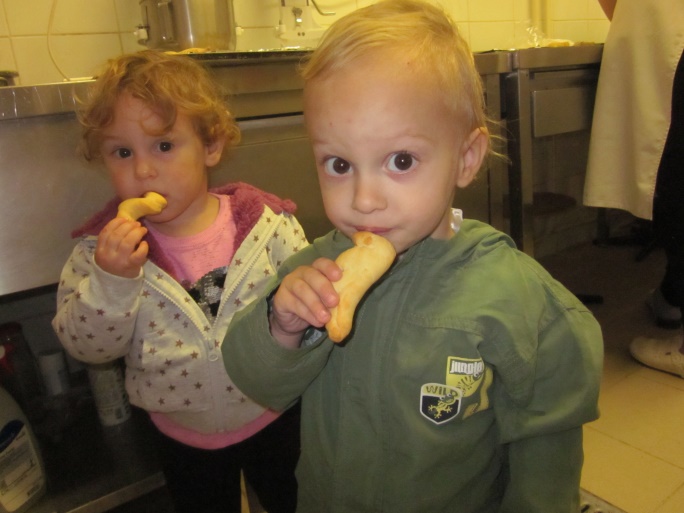 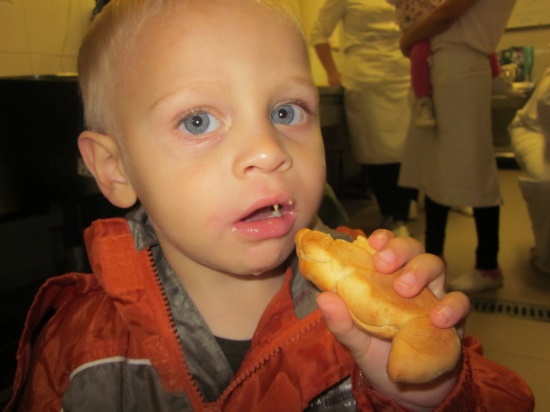 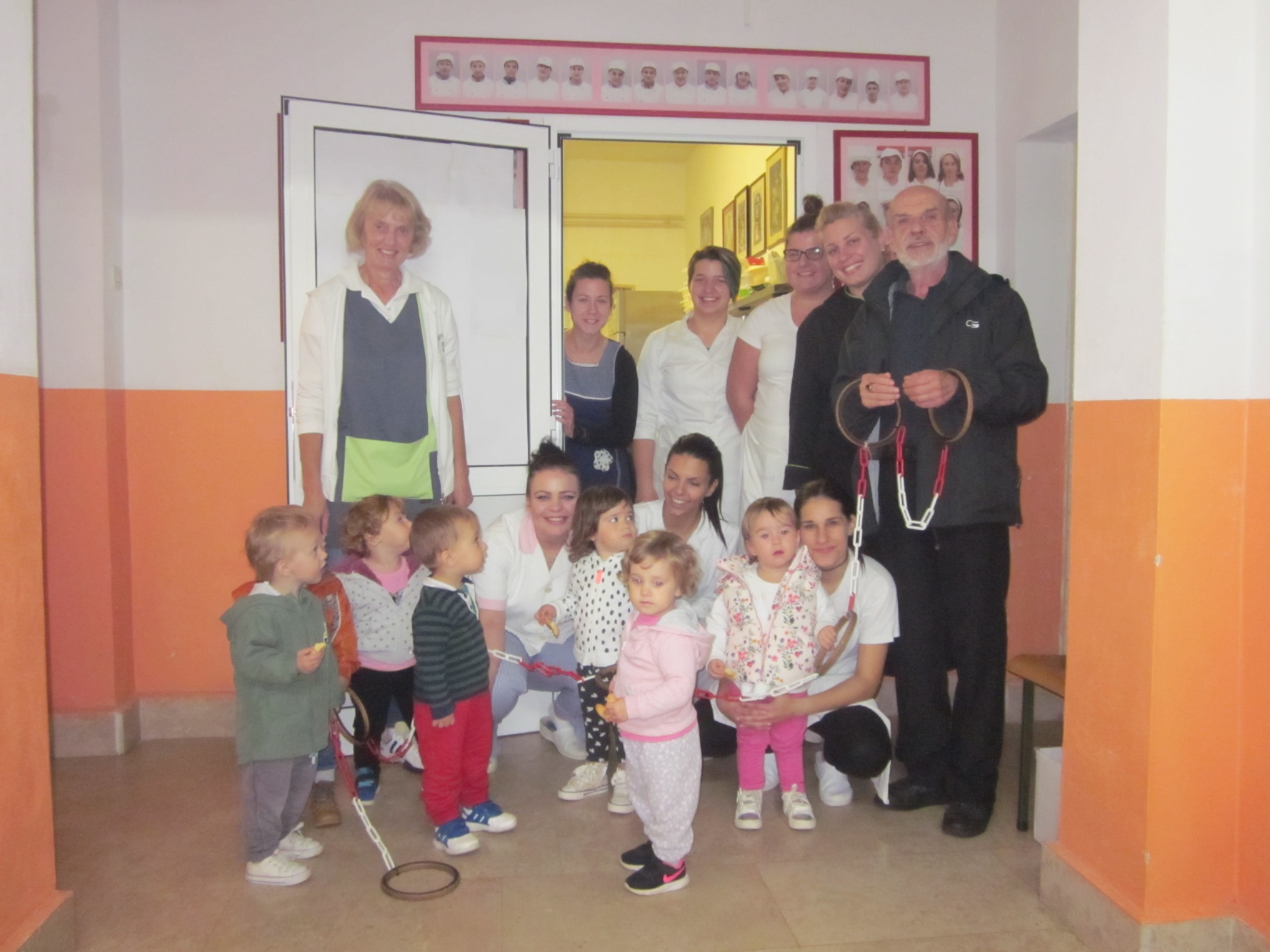 CUKERANČIĆE SMO ODNIJELI I DOMA DA SVI KUŠAJU I VIDE KAKO SMO BILI VRIJEDNI.
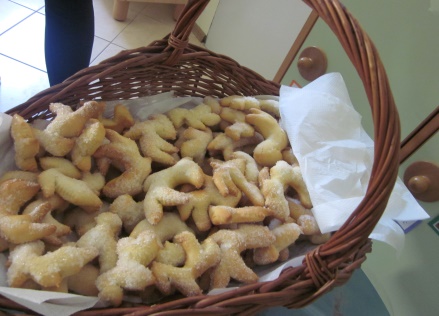 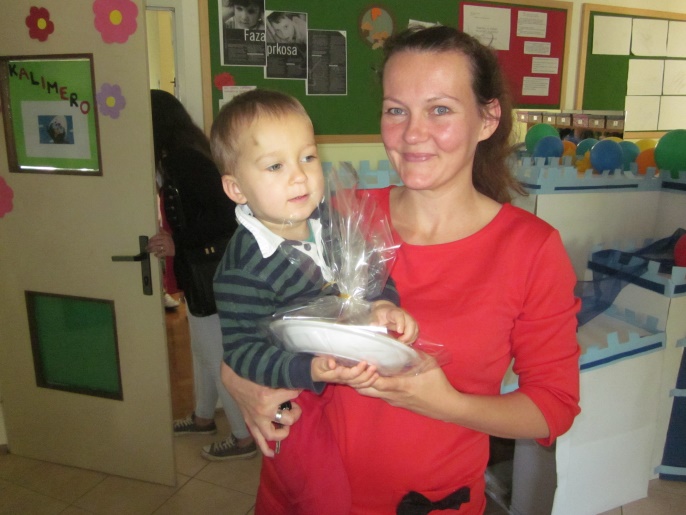 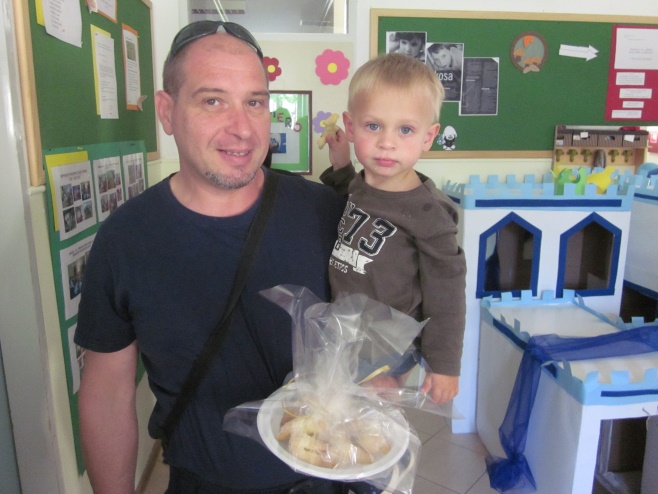 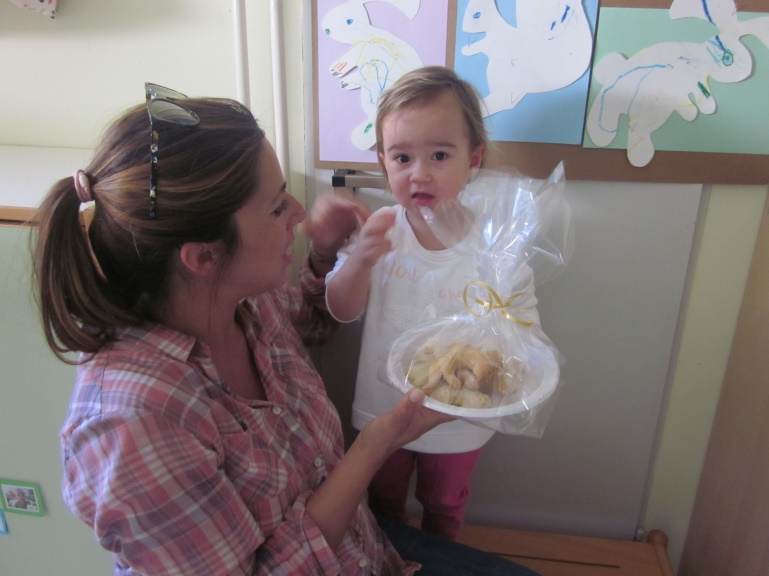 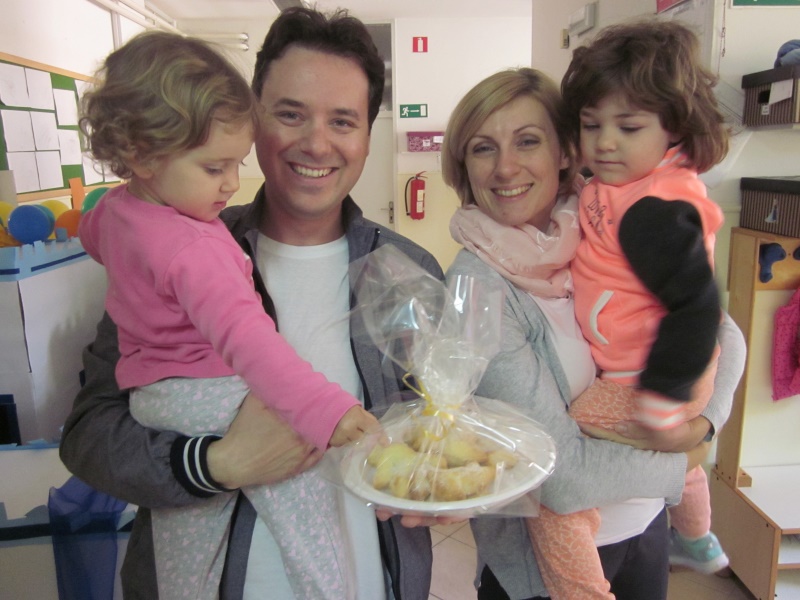 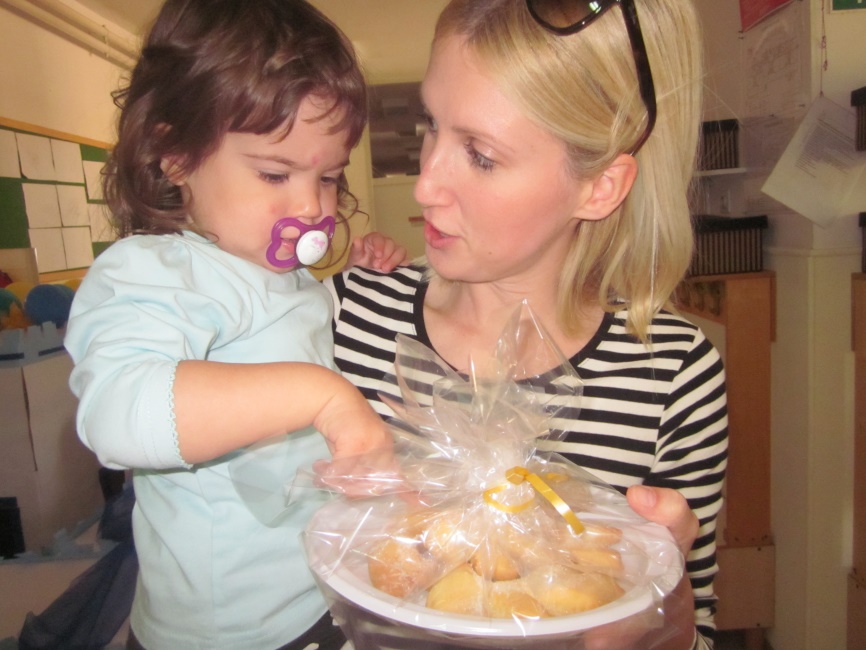 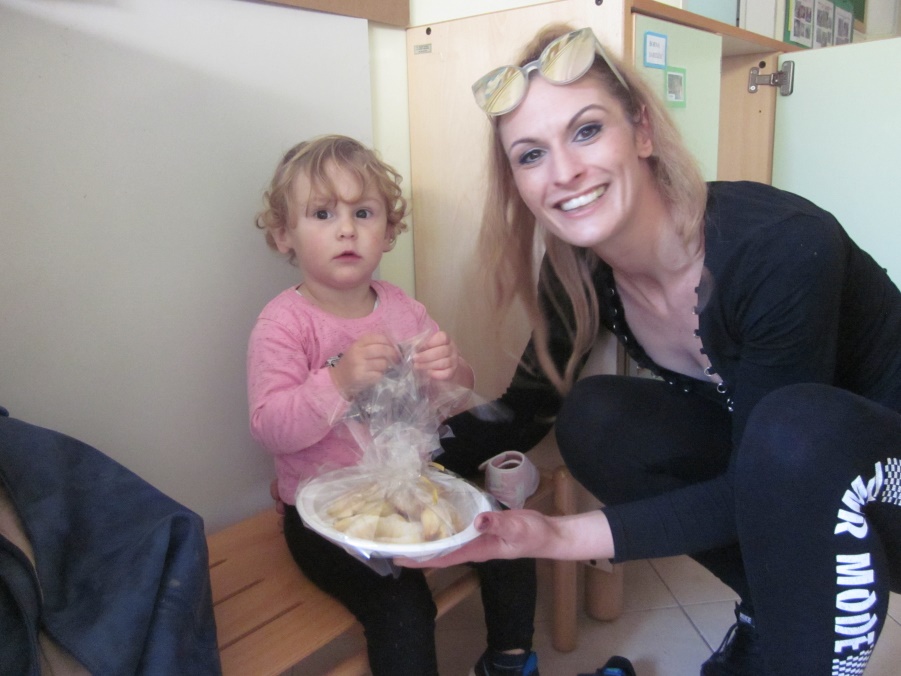 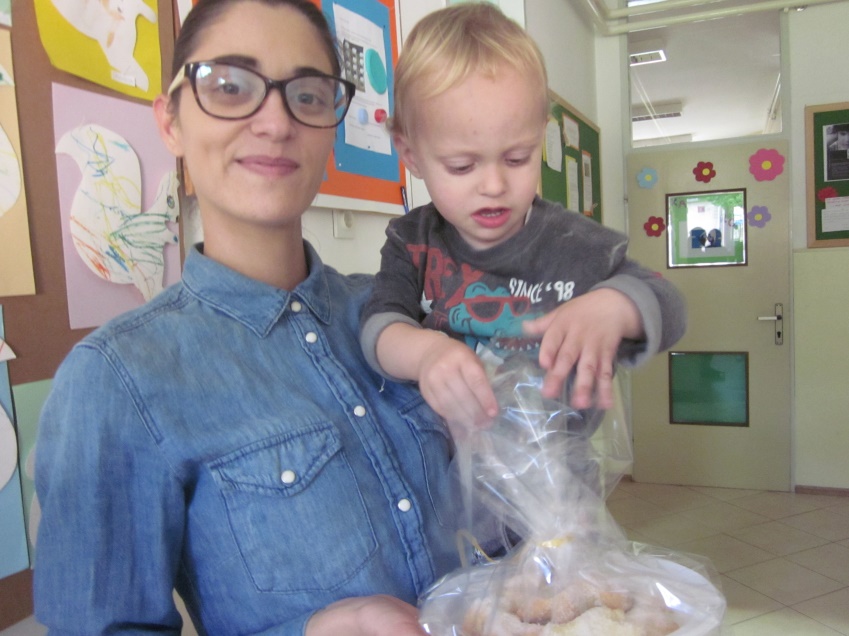 UPIŠITE VAŠE PORUKE
DRAGI RODITELJI, AKO SU VAM CUKERANČIĆI BILI DOBRI RADO ĆEMO PRIMITI POHVALE.AKO NAM IMATE JOŠ NEŠTO LIJEPO PORUČITI VESELITI ĆE NAS AKO NAM NAPIŠETE  NA OVOM PAPIRU!!!